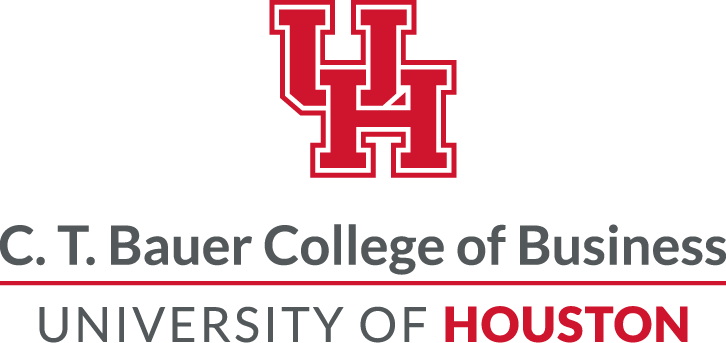 Click to Add Title
Click to Add Subtitle
Click to Add Title
Click to add content
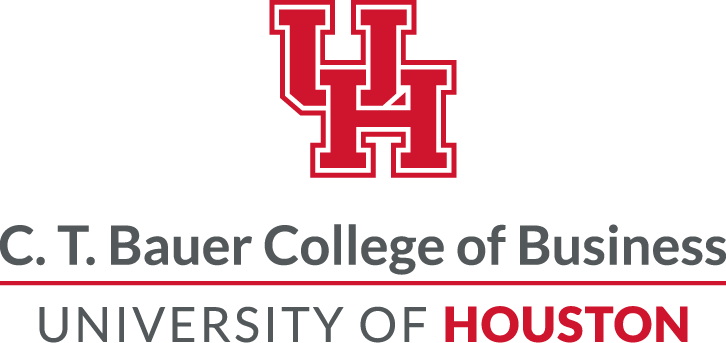 Click to Add Title
Click to add content
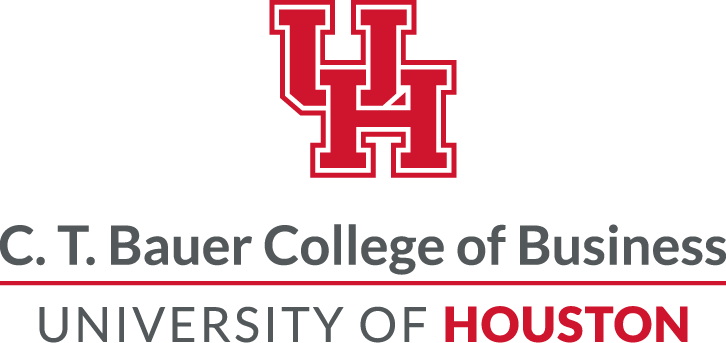 Click to Add Title
Click to Add Content
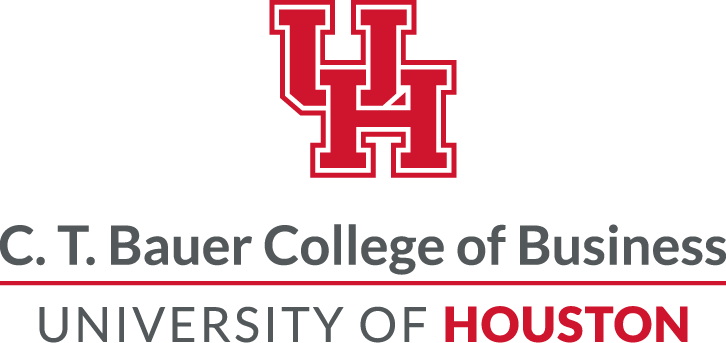